AIDS 2020 Virtual Conference
Virtual| 6-10 JULY 2020

Faculty
Pedro Cahn, Buenos-Aires, Argentina
Anton Pozniak, London, UK
François Raffi, Nantes, France
This presentation is made in complete editorial freedom 

Thanks to ViiV Healthcare and Janssen for their institutional support
Faculty Disclosures
Pedro Cahn has received research support for research grants: ViiV Healthcare, Merck, Abbvie and for ad boards: ViiV Healthcare - Merck
Anton Pozniak has received research support and/or honoraria for consulting and/or advisory boards from ViiV Healthcare, Merck, Gilead, Janssen, Theratechnologies
François Raffi has received research support and/or honoraria for consulting and/or advisory boards from Correvio, Gilead Sciences, Janssen, Merck, MSD, Pfizer, Theratechnologies and ViiV Healthcare
ARVs
ADVANCE
NAMSAL
ISL/DOR Phase 2: virologic failure/ safety
BIC/FTC/TAF ≥ 65 years
Switch DTG/3TC: DOLAM
DTG monotherapy in maintenance: predictors of virologic failure
ATLAS 2M (CAB + RPV LA IM)
Ibalizumab HIV-2
Lenacapavir (GS-6207) sc
ADVANCE –W96
ADVANCE – W96 (1)
ADVANCE: 1053 HIV positive ARV naïve, Johannesburg, 60% female, CD4: 330, pVL < 5 log10: 77%
Randomisation 1:1:1
Proportion of participants with HIV-1 RNA level<50 copies/ml by time point (ITT)
1.0
0.9
TAF/FTC+DTG, 79%
0.8
TDF/FTC+DTG, 78%
TDF/FTC/EFV, 74%
0.7
0.6
P values show no significance between arms
0.5
0.4
TDF/FTC+DTG
TAF/FTC+DTG
TDF/FTC/EFV
0.3
0.2
0.1
0.0
Screening
Week 4
Week 12
Week 24
Week 36
Week 48
Week 60
Week 72
Week 84
Week 96
Abs. OAXLB0104
ADVANCE – W96 (2)
Treatment emergent resistance
* M184V mutations in both cases
Abs. OAXLB0104
ADVANCE – W96 (3)
Clinical adverse events
Abs. OAXLB0104
ADVANCE – W96 (4)
Bone DXA at W96
Abs. OAXLB0104
ADVANCE – W96 (5)
Mean change in weight (kg) to week 96: Women
14
+12.3 kg TAF/FTC+DTG
12
+8.2 kg
10
8
+7.4 kg TDF/FTC+DTG
Weight (kg)
+4.6 kg
6
+5.5 kg TDF/FTC/EFV
4
+3.2 kg
2
0
0
4
12
24
36
48
60
72
84
96
108
120
132
144
Week
n =
606
590
563
546
532
519
513
506
493
379
164
206
152
Abs. OAXLB0104
ADVANCE – W96
ADVANCE – W96 (6)
Treatment emergent metabolic syndrome at W96
12
10.9%
TAF/FTC+DTG
p = 0.03*
TDF/FTC+DTG
10
8.4%
TDF/FTC/EFV
8.1%
8
5.9%
5.6%
%
6
4.6%
3.9%
4
3.3%
1.8%
2
0
All participants
Women
Men
Abs. OAXLB0104
ADVANCE – W96 (7)
No difference in rate of virologic suppression at W96
High rate of resistance emergence on EFV failure
More liver toxicity with EFV
More renal toxicity with TDF vs TAF
Less osteopenia with TAF

However, significant higher rises in body weight with TAF/FTC + DTG, especially in women, continuing post W96.Greater rises in trunk fat and emergence of metabolic syndrome for TAF/FTC+ DTG

Conclusion: 
TDF/FTC-3TC/DTG remains the preferred WHO treatment regimen
TAF/FTC/DTG should be reserved for patients with osteoporosis or impaired renal function
Abs. OAXLB0104
NAMSAL: TDF/3TC + DTG or EFV 400 – W96 results (1)
Yaoundé (Cameroon), 613 ARV-naive adults, pVL > 1000 c/ml, randomisation 1:1
100
80
60
Proportion of participants with HV-1 RNA < 50 c/ml (%)
40
A : TDF/3TC + DTG - screening VL< 100000
20
B : TDF/3TC + EFV400 - screening VL< 100000
A : TDF/3TC + DTG - screening VL ≥ 100000
B : TDF/3TC + EFV400 - screening VL ≥ 100000
0
-2
4
12
24
48
96
Weeks
Abs. OAB0402
NAMSAL: TDF/3TC + DTG or EFV 400 – W96 results (2)
Resistance emergence
DTG group: none
EFV400 group: 18/19 confirmed virologic failures had resistance emergence (NNRTI ± NRTI)

Adverse events
DTG: 19%
EFV400: 15%

Weight gain
Median increase: DTG + 5.0 kg vs EFV400: + 3.0 kg
Obesity incidence: DTG 12.3% vs EFV 400: 5.4%
Abs. OAB0402
Phase 2 ISL + DOR: virologic failure analysis (1)
Phase 2b: 3 groups ISL + DOR + 3TC for 24 weeks then switch to ISL + DOR between W24 and W48 ; control group: DOR/3TC/TDF D0-W48
Virologic Outcomes Through Week 48 (FDA Snapshot Approach)
100
ISL (0.25 mg) + DOR* QD
89.7%
90%
83.9%
ISL (0.75 mg) + DOR* QD
77.4%
80
ISL (2.25 mg) + DOR* QD
DOR/3TC/TDF QD
60
Percent (%) of participants
40
20
12.9%
9.7%
9.7%
6.9%
6.7%
6.5%
3.4%
3.3%
0
26/29
27/30
24/31
26/31
2/29
2/30
4/31
2/31
1/29
1/30
3/31
3/31
HIV-1 RNA < 50 copies/mL
HIV-1 RNA ≥ 50 copies/mL
No virologic data in window
Abs. OAB0302
Phase 2 ISL + DOR: virologic failure analysis (2)
Protocol Defined Virologic Failure (PDVF) at Week 48
All participants with PDVF had confirmatory HIV-1 RNA levels < 80 copies/ml
No participants met the criteria for resistance testing (HIV-1 RNA > 400 copies/ml)
PK of ISL for participants who experienced PDVF was similar to other participants at the same dose level
Abs. OAB0302
Phase 2  ISL + DOR: safety
Cumulative AE Summary. week 0-48
Most AEs were mild and transient and did not lead to discontinuation
Headache (usually mild and transient) was more common with ISL + DOR, whereas diarrhea (usually mild and transient) was more common with DOR/3TC/TDF
ISL + DOR demonstrated minimal effects on metabolic parameters and body weight
Abs. OAB0305
DOR 100 mg / ISL 0.75 mg dual therapy
Clinical Development Program
Comprehensive clinical development program evaluating DOR 100mg/lSL 0.75 mg across a diverse population of PLWH
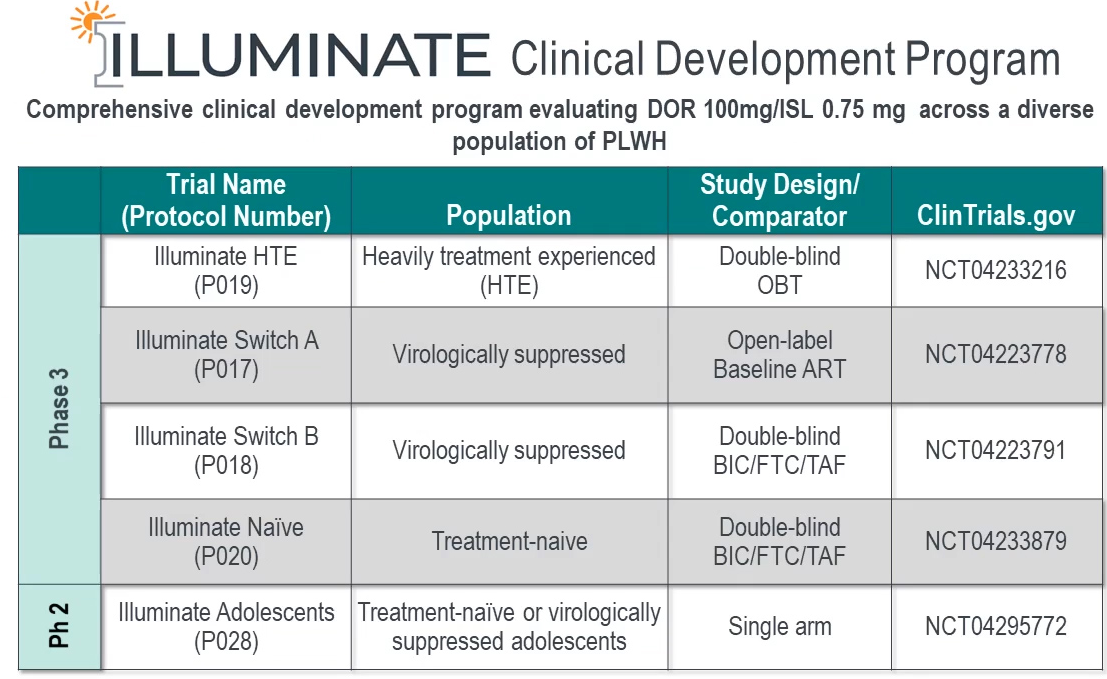 BIC/FTC/TAF in individuals ≥ 65 years (1)
Meta analysis 4 clinical trials (3 randomized, 1 open label): switch to BIC/TAF in patients with pVL < 50 c/ml
140 patients > 65 y (median: 68 y) switched from        
E/C/F/TAF-TDF = 57%
DTG/ABC/3TC = 10% 
PI/b = 29%
NNRTI = 4%
Abs. OAB0403
BIC/FTC/TAF in individuals ≥ 65 years (2)
Virologic outcome at W48 (ITT, snapshot)
100
92
80
BIC/FTC/TAF (N=140)
60
40
20
8
0
0
HIV-1 RNA < 50 c/ml
N=129
HIV-1 RNA ≥ 50 c/ml
N=0
No virologic data
N=11
No virologic failure, no resistance
5 discontinuation (pVL < 50 c/mL) + 6 missing data: next pVL < 50 c/mL)
Abs. OAB0403
BIC/FTC/TAF in individuals ≥ 65 years (3)
Weight gain
GFRe
5
BIC/FTC/TAF
BIC/FTC/TAF
1.0
4
3
3
2
1
-2
-2.7
0
-1
-7
-2
-3
-4
-12
-5
0
12
24
36
48
0
12
24
36
48
Weeks
Weeks
N =
140
137
136
134
130
N =
140
137
136
134
130
Lipid changes at W48
1
Totalcholestérol
LDLcholesterol
HDLcholesterol
Totalcholesterol HDL
30
Triglycerides
20
0.5
10
0
0
0
-2
-10
-7
-0.1
-0.5
-20
-15
-30
-1
186
129
Baseline, mg/dL
N =
112
129
51
129
127
129
3.8
129
Abs. OAB0403
Switching to DTG/3TC
DOLAM
265 patients, HBs Ag negative, pVL < 50 c/ml, nadir CD4 > 200/mm3
Randomisation, open label: continuation cART vs switch to DTG + 3TC
Primary endpoint: % pVL ≥ 50 c/mL at W48, Non inferiority margin: 8%
At W48, % ≥ pVL 50 c/mL
Non inferiority
No resistance emergence
No difference in blips incidence (11% vs 7%)
No serious adverse event related to treatment
Mean Weight gain: + 1.55 Kg DTG + 3TC vs 0.08 Kg cART
Abs. PDB0105
DTG monotherapy as maintenance: predictive factors of failure (1)
Meta analysis 4 RCT of switch to DTG monotherapy vs continuation cART
  	Early Simplified
  	DOMONO
  	DOLAM
  	MONCAY
Virologic failureat W48
cART= 0/189
DTG mono = 16/227(7.0%)
p = 0.0007
Time to VF randomized arms
20
p = 0.0007
Percentage VF
10
0
0
10
20
30
40
50
N risk
DTG-m
cART
Time to follow-up (weeks)
227
189
226
186
221
186
182
109
175
108
11
8
95% CI
95% CI
DTG-m
cART
Abs. PEB0240
DTG monotherapy as maintenance: predictive factors of failure (2)
Multivariate Cox model of factors associated with VF amongsubjects randomized to DTG-m, N=165
Abs. PEB0240
ATLAS-2M: CAB + RPV LA IM Q4W vs 8W: Patients satisfaction (1)
Participant Satisfaction (HIVTSQs) Change From Baseline at Weeks 24 and 48 for Participants 
Without Prior CAB + RPV Exposure
HIVTSQsTotal Score
Improvement
57 (BL)
66 (max)
Adjusted Difference (95% CI)
5.07 (4.36-5.78)
Week 24
1.07 (0.07-2.07)p=0.036
4.00 (3.29-4.70)
4.86 (4.02-5.69)
Week 48
1. 74 (0.56-2.91)p=0.004
3.12 (2.29-3.95)
CAB + RPV Q8W
CAB + RPV Q4W
Abs. PEB0260
ATLAS-2M: CAB + RPV LA IM Q4W vs 8W: Patients satisfaction (2)
Mean HIVTSQs Change From Baseline in Those Without Prior CAB + RPV Exposure
Mean HIVTSQ change from baseline item scores at S48
-0.5
0
0.5
1
1.5
Satisfaction Items:
0.8
Satisfaction with continuing present treatment?
0.7
0.8
Flexibility of recent treatment?
0.8
0.7
Convenience of recent treatment?
0.5
0.5
Satisfaction with impact of treatment on lifestyle?
0.5
0.4
Ease or difficulty of recent treatment?*
0.3
0.4
Willingness to recommend present treatment to others?
0.3
0.3
Satisfaction with current regimen?
0.2
0.2
Satisfaction with current regimen demands?
0.2
0.2
Satisfaction with HIV understanding?
0.2
0
Satisfaction with the side effects of current treatment?
0
0
Perception of recent HIV control?
0
-0.3
Satisfaction with amount ordiscomfort/pain on presenttreatment?*
Q8W
Q4W
-0.5
Deterioration
Improvement
*HIVTSQ was adapted to include two additional questions relating to injectable treatment.
Abs. PEB0260
Ibalizumab: in vitro activity against HIV-2
Inhibition HIV-2 by ibalizumab
100
ROD (A; X4)
Isolate #1 (B; X4)
Isolate #2 (B; X4)
Isolate #3 (B; X4)
Isolate #4 (B; R5)
Isolate #5 (A; X4)
Isolate #6 (A; R5)
80
60
HIV-2 viral replication
50%
40
20
0
0
0.001
0.01
0.1
1
10
Ibalizumab concentration (µg/mL)
Abs. PEB0122
Lenacapavir sustained delivery formulation SC: > 6 months active concentrations
Lenacapavir (GS-6207) SC in healthy volunteers (phase 1): single dose
PK up to 56 weeks
Good safety profile
Moderate ISR, grade 1 (80%)
Headache 30%
No grade ≥ 2 AE

Following administration of LEN 900 mg, concentrations were ≥ 24 ng/mL for 26 week, corresponding to a mean IQ ≥ 6 (range 6.2-20.3 across in vitro assays) throughout a 26-wk (6-mon) dosing interval
Mean LEN single-dose plasma concentration-time profiles
6 mon (26 wk)
100
24 ng/mLmean IQ > 6
10
Mean LEN, ng/mL (SD)
1
LEN 300 mg (1 x 10 mL)
LEN 900 mg (3 x 10 mL)
LEN *00 mg (2 x 1.5 mL)
0.1
0
4
8
12
16
20
24
28
32
36
40
44
48
52
56
Weeks post dose
*Protein-adjusted EC95: macrophages, 1.16 ng/mL; CD4+ T cells, 2.32 ng/mL; and MT-4 cells, 3.87 ng/mL.2 IQ ratio of LEN plasma concentration/EC95; SD, standard deviation.
PK simulation for phase 2/3 studies dosing regimen: oral loading 600 mg D1 + D2 + 300 mg D8 + From D15 900 mg SC every 6 months
Abs. PEB0265
Baseline NRTI Resistance in Suppressed Participants Did Not Lead to Viral blips on B/F/TAF or DTG + F/TAF through Week 48 in Study 380-4030
Frequency of Viral Blips by Study Visit Through Week 48
5.0
Adults with HIV RNA < 50 c/mL on DTG + F/TAF-TDF N=565 

Randomized double blind, double placebo:
Continuation DTG + F/TAF-TDF
Vs switch to B/F/TAF

Historical resistance
allowed (except to INSTI)

At W48: non inferiority
No virologic failure with
resistance emergence
B/F/TAF
DTG + F/TAF
4.0
3.0
% Participants with ≥ 1 Blip/Visit
2.0
Mean with ≥ 1 Blip/Visit
1.0
0.5%
0.4%
0.0
4
6
12
24
36
48
Visit, Week
Conclusion:
Viral blips were infrequent and similar among participants switching to B/F/TAF and DTG + F/ TAF 0.5% and 0.4% with 2:1 blip/visit, respectively)
Baseline NRTI resistance did not result in higher incidence of blips
Of 47 B/F/TAF participants with preexisting M184V/I, 1 (2%) experienced a viral blip and all maintained suppression through 48 wk 
Slips did not lead to virologic failure or emergence of resistance using these triple-therapy regimens
Abs. PEB0257
TANGO: Switch to DTG/3TC vs continuation of TAF-containing cART
% with pVL < 40 c/mL and TND, pVL < 40 c/mL and TD, pVL ≥ 40 c/mL
100
80
DTG/3TC
TBR
60
VL ≥ 40
Proportion of participants (%)
VL < 40, TD
40
VL < 40, TND
20
0
n =
369
372
362
366
355
364
356
363
352
362
348
356
346
351
Baseline
Week 4
Week 8
Week 12
Week 24
Week 36
Week 48
TND: Target Not Detected
TD: Target Detected
Abs. PEB0238
TANGO – metabolic changes at W48 (1)
Boosted subgroup
Unboosted subgroup
12.2
**
25
15
4.0
20
**
10
Lipids
**
*
15
1.02
2.9
5
2.2
0.1
10
1.8
1.4
2.0
0.1
-0.3
0
5
Change from baseline (%)
0
-5
-0.8
-5
-10
-4.8
-5.7
-0.8
-2.3
-2.0
-6.6
-10
-1.5
-15
-15
-20
-20
-14.1
Total
cholestérol/HDLcholestérolratio
Total
cholestérol/HDLcholestérolratio
Total
cholestérol(mmol/l)
HDL
cholestérol(mmol/l)
LDL
cholestérol(mmol/l)
Total
cholestérol(mmol/l)
HDL
cholestérol(mmol/l)
LDL
cholestérol(mmol/l)
Triglycérides(mmol/l)
Triglycérides(mmol/l)
DTG/3TC (N=202)
TAF-based regimen (N=203)
DTG/3TC (N=97)
TAF-based regimen (N=94)
Change from baseline in fasting glucose
Change from baseline in fasting insulin
5.1
20
10
*
3.8
2.3
2.1
Glucose
Insulin
0.9
5
10
0
0
Change from baseline (%)
-5
-10
-0.2
-10
-20
-7.2
-11.7
Boosted
Unboosted
Boosted
Unboosted
DTG/3TC (boosted (N=222) ; unboosted (N=82)
DTG/3TC (boosted (N=222) ; unboosted (N=83)
TAF-based regimen (boosted (N=221) ; unboosted (N=60)
TAF-based regimen (boosted (N=218) ; unboosted (N=61)
Abs. OAB0606
TANGO – metabolic changes at W48 (2)
Insulin resistance at W48
Baseline factors associated with HOMA-IR ≥ 2 at W48, 
in addition to treatment effects
DTG/3TC
TAF-based regimen
BMI
Continuous (per unit increase)
p = 0.001
1.10
196/303
65
HOMA-IR
Continuous (per unit increase)
p < 0.001
1.88
Overall
215/290
74
Age
Continuous (per unit increase)
p = 0.944
1.00
CD4+ cell count
Continuous (per unit increase)
p = 0.553
141/221
64
1.00
Boosted
171/226
76
1.10
Black or African AmericanOther
p = 0.771
p = 0.899
Race (vs white)
1.05
55/82
67
Unboosted
1.29
Hypertension status
Yes
p = 0.496
44/64
69
0.51
Sex (vs male)
Female
p = 0.108
0
20
40
60
80
100
HOMA-IR ≥ 2 (%)
0.1
1
10
Adjusted odds ratio, IC 95%*
Favors TAF-regimens
Favors DTG/3TC
0.59**
0.56*
0.70*
0.1
1
10
Adjusted odds ratio for HOMA-IR ≥ 2, IC 95%*
Abs. OAB0606
Impact of NNRTI mutations in ARV-naïve individuals on DOR susceptibility
Samples from 4070 patients, 2018-2019
Prevalence and DOR Susceptibility of Patient Samples
Cross Resistance of Patient Samples to NNRTIs
Abs. PDB0406
Cure
Vesatolimod with early antiretroviral therapy
Vesatolimod, oral TLR7 agonist
Immunostimulatory and antiviral activity
Currently evaluated as latency reversing agent in clinical trials
Study in 2 groups of 4 Rhesus macaques infected with SHIV:
1 group with early (D5) treatment with TAF/FTC 6 months + CAB LA + RPV IM Qmonthly 12 months
1 group with early TAF/FTC + CAB LA + RPC LA x 4 months + oral VES 1 weekly for 3 months 
In both groups: 
Reduction of acute viremia (faster suppression of viremia with VES, with no blips)
Limited serologic response (lower gp140 response with VES) 
Viral suppression maintained >12 months in group 1, > 7 months in group 2
Additional information needed
Maintenance of viral suppression on long-term ?
Serologic response on long-term ?
CD8 depletion
Dynamics of CD8 responses
Characterization of viral reservoir
Abs. OAA0203
Prolonged remission without myeloablation (1)
Study in 30 patients
Intensification
Inclusion Criteria
Male Adults, 18-65 yo 
First line ART, VL BDL > 2 years
CD4 nadir >350 cells/mm3
R5 strains by genotropism on PBMCs
Original ART+ Dolutegravir 50 mg QD Maraviroc BID Nicotinamide 500 mg BID 48 weeks
Original ART
ATI
Nicotinamide potential mechanim of action
inhibition of immune exhaustion-related lymphocyte apoptosis related to its inhibitory effects on PARPs, 
and potential multiple mechanisms of antilatency such as Class III HDACs inhibition and SUV39 Deacetylation 
Maraviroc: potential HIV antilatency property
Abs. OAXLB0105
Prolonged remission without myeloablation (2)
TDF/3TC/EFV + InterventionDolutagravirMaravirocNicotinamide
ART
ATI: ARV Treatment Interruption
105
HIV DNA PBMC:
Undetectable D0and W57 ATI
104
Viral Load(log10 copies/ml of plasma)
103
Negative EIA
rapid test
102
101
3
7
11
16
22
28
30
33
37
41
45
49
0
10
20
30
40
50
60
Weeks post-therapy initiation
Weeks post-therapy interruption
pre-ART
Mathematical modelling: 
The antiapoptotic and antiproliferative effects might improve clearance of productively infected cells, but only the additional contribution of the antilatency effect might induce long-term remission
Abs. OAXLB0105
Various studies on weight gain
Changes in BMI over time: HIV+ vs HIV negative (1)
BMI change (kg/m2)
Kaiser Permanente Cohort
HIV+ adults ≥ 21 years (88% male, mean age 41 years), follow-up 2005 to 2016 (after ART initiation)
Uninfected population matched 1:10 by age, sex, race/ethnicity, clinic, year

Linear mixed effect models measuring changes in BMI over 12 years by HIV status
Adjustment for age, ethnicity, sex, year, substance use disorders, smoking, education/income, insurance type, common comorbidities
32
HIV negative (N=129 966)
HIV positive starting ART (N=8 256)
29.4
0.06 kg/m2 per year
30
28.7
28
28.4
26
0.22 kg/m2 per year (p < 0.001)
25.8
24
0
2
4
6
8
10
12
Years of follow-up
Abs.OAB0603
Changes in BMI over time: HIV+ vs HIV negative (2)
Change in BMI by HIV status and baseline BMI
BMI < 25 kg/m2
BMI 25-29.9 kg/m2
BMI > 30 kg/m2
HIV negative (N=32 038)
HIV negative (N=49 602)
HIV negative (N=48 326)
HIV positive starting ART (N=3 852)
HIV positive starting ART (N=2 927)
HIV positive starting ART (N=1 477)
30
26
36
25.1
0.31 kg/m2 per year (p < 0.001)
0.07 kg/m2 per year (p = 0.09)
28.3
33.5
0.18 kg/m2 per year (p < 0.001)
33.5
28
24
34
24.2
26.3
22.0
27.4
26
32
22
33.2
0.09 kg/m2 per year
0.20 kg/m2 per year
26.2
32.6
-0.02 kg/m2 per year
21.6
24
20
30
0
2
4
6
8
10
12
0
2
4
6
8
10
12
0
2
4
6
8
10
12
Years from baseline
HIV individuals starting ARV catch up and even exceed BMI of uninfected individuals, after 12 years of follow-up
Role of HIV-specific risk factors, comorbidities, ARV exposure
Metabolic and cardiovascular consequences ?
Abs.OAB0603
Switch to DOR/3TC/TDF: weight changes (DRIVE-SHIFT)
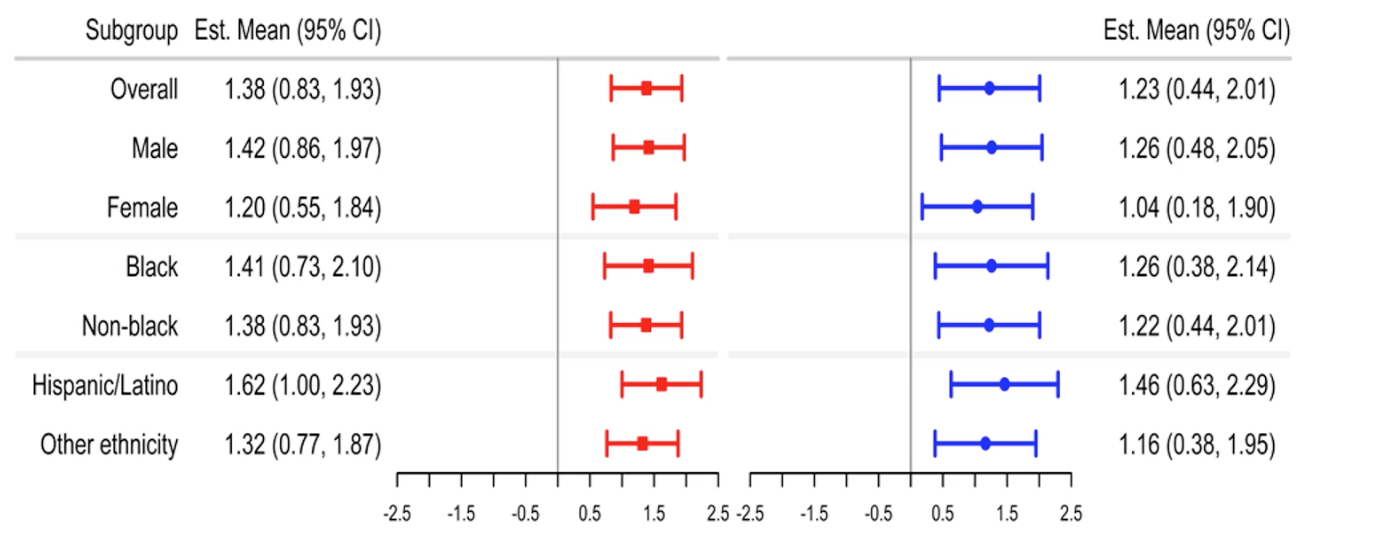 Mean weight change at W144 (Kg)
Immediate switch (D0-W144)
Deferred switch (W24-W144)
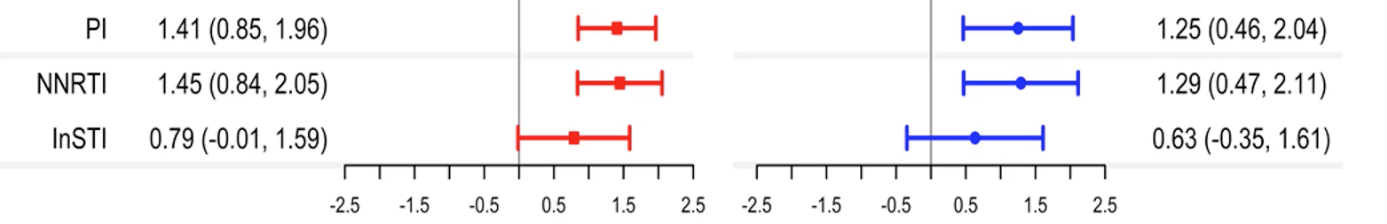 Abs. OAB0605
Adolescents transitioning to DTG: BMI increase
Predicted BMI by days since DTG initiation
Retrospective study, 605 adolescents (10-19 years), Austral Africa (Eswatini)

Inclusion criteria
on ARV > 1 year
HIV RNA < 200 c/mL
switch to DTG

Random-effects linear model: change in BMI
Adjustement for sex, DTG companion ARVs,previous ART regimens, age at DTG initiation

Study population
310 boys, 295 girls
pre-DTG: NVP: 73% ; EFV: 27%
20.5
20
(p < 0.0001)
19.5
19
18.5
0.316 kg/m2 per year
0.94 kg/m2 per year
18
-400
-200
0
200
400
Days since DTG initiation
Larger increases in BMI increase with TDF/3TC vs ABC/3TC, Girls vs Boys, in adolescents categorized 
as thin before DTG initiation
Abs. OAB0106
Dolutegravir transition in Africa: Incidence of weight gain and hyperglycemia (1)
Cohort AFRICOS, 12 sites, 4 countries(Kenya, Nigeria, Uganda, Tanzania)

Objective: incidence during follow-up of overweight (BMI > 25 kg/m2) and hyperglycemia
Exclusion of participants with high BMI or hyperglycemia at baseline
Follow-up every 6 months
Comparison to HIV-infected ART-naïve

The groups of patients with TDF/3TC + DTG and those with other regimens had very significant different characteristics
Patients on TDF/3TC/DTG 
Were more frequently men
Were more often > 40 years
Had more frequently a depression
Had a significant better immuno-virological HIV profile
Abs. OAB0602
Dolutegravir transition in Africa: Incidence of weight gain and hyperglycemia (2)
Characteristics of HIV+ adults
Abs. OAB0602
Dolutegravir transition in Africa: Incidence of weight gain and hyperglycemia (3)
Adjusted incidence of overweight (BMI > 25 kg/m2) and hyperglycemia
* Adjustment for age, sex, depression and site
** Adjustment for age, sex, BMI and site
Futher limitations:
No data on exposure duration to ARV, nor to previous ART
No adjustment on CD4 and viral load
Abs. OAB0602
Weight change before and after TDF-TAF switch (1)
OPERA: longitudinal cohort USA ( > 115 000 HIV+ = 8% all PLWH)
Prospective collection of data
ART-experienced adults, on 3-drug regimen with TDF, ≥ 2 consecutive HIV RNA < 200 c/mL, switch TDF to TAF with
Either  no change of other ARVs, N=5 479
Switch from non-INSTI to INSTI (INSTI-naïve), N=1 423
Linear mixed models adjusted for covariates
Age
Sex
Age-sex interactions
BMI
CD4 count
Endocrine disorders (19% to 25% of cohort subgroups)
Concurrent treatment that could increase weight (28% to 37%)
Concurrent treatment that could decrease weight (18% to 23%)
Abs. OAB0604
Weight change before and after TDF-TAF switch (2)
Weight change before and after TDF-TAF switch
92
Maintain other ARVs
90
INSTI
88
NNRTI
86
bPI
84
Weight (kg)
82
80
78
0
-60
-54
-48
-42
-36
-30
-24
-18
-12
-6
0
6
12
18
24
30
36
42
48
Months from switch
EVG/c: 73%
DTG: 20%
RPV: 85%
Abs. OAB0604
Switch TDF-TAF : évolution du poids (cohorte OPERA)
Weight change before and after TDF-TAF switch (3)
Weight change before and after TDF-TAF switch
92
Switch TDF-TAF and non-INSTI to INSTI
PRIOR ARV
- EFV: 63%- PI/b: 26%
90
DTG
88
EVG/c
86
84
Weight (kg)
BIC
82
80
78
0
-60
-54
-48
-42
-36
-30
-24
-18
-12
-6
0
6
12
18
24
30
36
42
48
Months from switch
Abs. OAB0604
Neural Tube defects with antiviral exposure: 2020 update of the Tsepamo Study, Botswana
Prevalence of neural tube defect (Botswana 2016-2020)
2 new NTD cases 2019-2019: no pre-conception folate
On average  < 0.2% of women in Botswana receive pre-conception folate (Zash R, NEJM 2019)
Abs. OAXLB0102
PrEP
HPTN083
HPTN083: CAB LA IM Q8W vs TDF/FTC qd for PreP (1)
Randomized, double blind international study, MSM/TGW > 18 years, nCRAI, > 5 partners
STEP 1
STEP 2
STEP 3
Every day for5 weeks
Weeks 5 and 9
Every 2 months forapproximately 3 years
Every dayfor 1 year
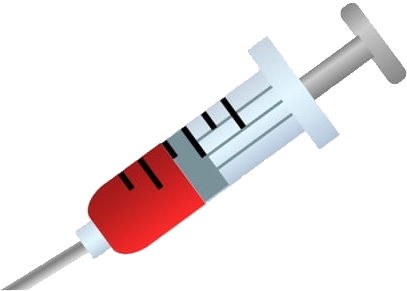 CABN=2282
CAB
TDF/FTC
Screening day and informed consent
TDF/FTC
(Every day)
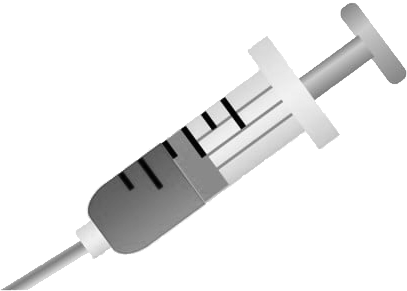 TDF/FTCN=2284
CAB
TDF/FTC
(Every day)
Cabotagravir(CAB) injection
Placebo for cabotagravir (CAB)injection (20% intralipid solution)
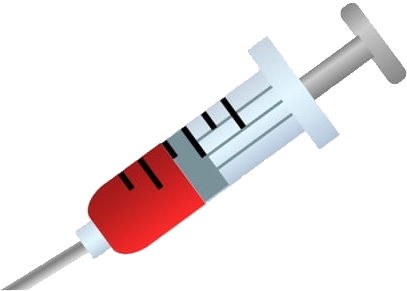 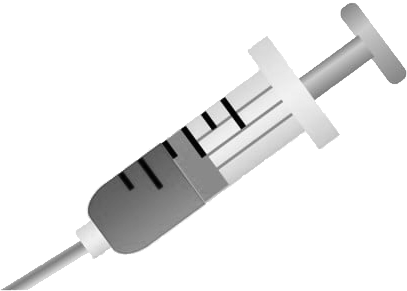 TDF/FTC pill
Placebo for TDF/FTC pill
TDF/FTC
TDF/FTC
Cabotagravir (CAB) pill
Placebo for cabotagravir (CAB) pill
CAB
CAB
Abs. OAXLB0101
HPTN083: CAB LA IM Q8W vs TDF/FTC qd for PreP (2)
MSM: 87.5%, TGW: 12.4%
Median age: 26 years
Median follow-up: 1.4 years (IQR : 0.8 -1.9), study terminated in May 2020 (DSMB recommendation)
1.8
39 infections
Favors TDF/FTC
Favors CAB
1.6
1.4
1.22
1.2
1.0
0.34
HIV incidence rate/100 PY
13 infections
0.8
Superiority
Non-inferiority
0.6
0.18
0.62
0.41
0.4
0.2
3202 PY
3187 PY
0.0
CABN=2244
TDF/FTCN=2250
0
0.75
1
1.23
2
NI margin
Abs. OAXLB0101
HPTN083: CAB LA IM Q8W vs TDF/FTC qd for PreP (3)
Adherence to TDF/FTC (DBS TFV-DP)
Lower adherence to TDF/FTC
TGW vs MSM
Black US vs non-black US
Latin America vs other regions
76.1%
82%
76.2%
74.2%
71.2%
72.7%
66.6%
100%
34.2%
41.8%
29.3%
32.7%
33.2%
34%
25.6%
75%
41%
7 doses/week (≥1250 fmol/punch)
46.9%
41.5%
38%
41.9%
38.7%
4-7 doses/week (700-< 1250 fmol/punch)
40.2%
50%
2-4 doses/week (350-< 700 fmol/punch)
<2 doses/week (LLOQ-< 350 fmol/punch)
No detectable drug (BLQ)
15.4%
25%
9.3%
7.5%
10.8%
10.9%
14%
Plasma TFV
87% 	> 10 ng/ml
75% 	> 40 ng/ml
7.5%
8.3%
5.1%
10.1%
8.8%
7.8%
12.8%
12.3%
8.8%
11.2%
6.4%
1.5%
1%
5.3%
6.2%
0%
Overall
N=1256
In 372 participants
Week 4
N=328
Week 9
N=307
Week 17
N=260
Week 33
N=205
Week 57
N=106
Week 81
N=39
Visit week
Abs. OAXLB0101
HPTN083: CAB LA IM Q8W vs TDF/FTC qd for PreP (4)
Injection site reactions
Cabotegravir
Mild (grade 1)
80.9%
47 (2.2%) CAB participants permanently discontinued injectable product due to an injection-remated AE

Severity of ISR was strongly associated with odds of permanent discontinuation
80%
Moderate (grade 2)
Severe (grade 3)
57.7%
TDF/FTC
60%
Mild (grade 1)
48.4
Moderate (grade 2)
38.6%
Percentage of participants reporting ISR
35.7%
Severe (grade 3)
40%
34.9%
33%
33.8%
31.2%
30.4%
29.6%
28.1%
26.6%
28.3%
27.7%
26.9%
24.5%
22.8%
22.5%
18.4%
19.6%
20%
15.5%
57.7%
9.3%
7.7%
7.1%
3.9%
4.3%
4.5%
6%
4%
3.8%
3.3%
4.5%
3.8%
4.9%
3%
1.7%
3.2%
1.4%
0%
Overall
1
2
3
4
5
6
7
8
9
10
11
12
13
14
15
16
17
18
19
20
Cabotegravir, n
TDF/FTC, n
2 117
2 081
2 117
2 081
2 037
2 014
1 938
1 940
1 872
1 869
1 761
1 760
1 620
1 606
1 464
1 463
1 360
1 355
1 200
1 193
1 034
1 037
877
903
744
760
604
596
465
482
372
370
298
288
234
220
168
146
111
89
8
6
Abs. OAXLB0101
HPTN083: CAB LA IM Q8W vs TDF/FTC qd for PreP (5)
Median changes in weight from baseline (IQR)
Week 40-105
CAB +1.07 (IC95% : 0.61-1.5) kg/yTDF/FTC +1.06 (IC95% : 0.79-1.3) kg/yp = 0.93
Week 0-40
CAB +1.54 (IC95% : 1.0-2.0) kg/yTDF/FTC -0.51 (IC95% : -0.80 ; -0.22)p < 0.001
5.0
CAB
TDF/FTC
2.5
Median body weight change from enrollment, kg (IQR)
0.0
-2.5
0
2
4
5
9
17
25
33
41
49
57
65
73
81
89
97
105
Week since enrollment
Abs. OAXLB0101